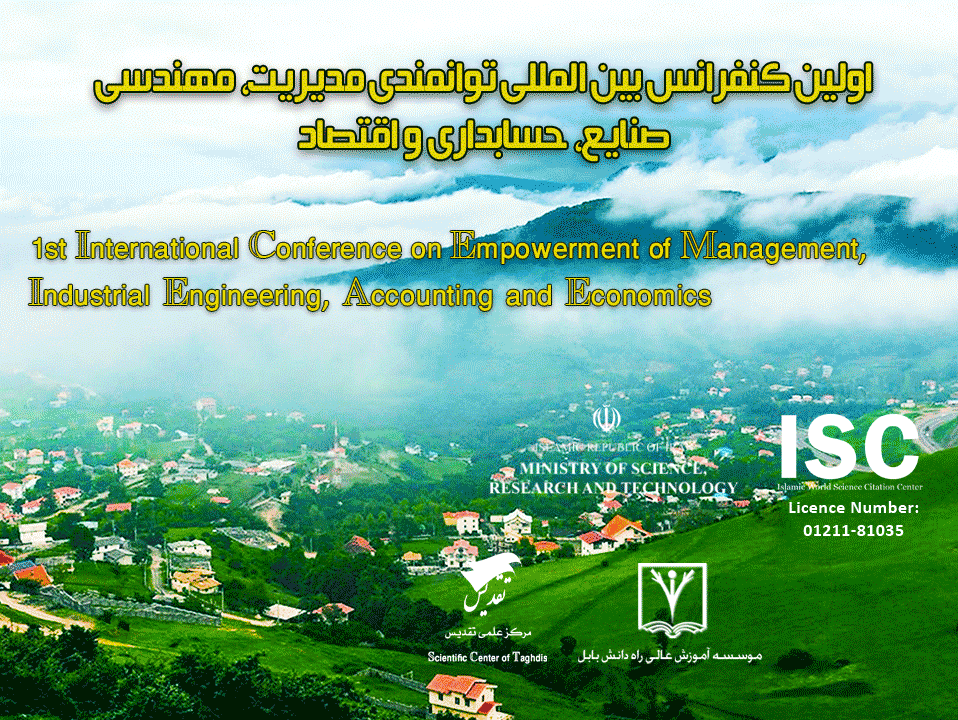 1
عنـــوان:
نویسندگان:
2
راهنمای ارائه مقاله مجازی:
زمان در نظر گرفته شده برای ارائه هر مقاله 7 دقیقه می باشد.
ارائه ی مقالات می تواند به زبان انگلیسی یا فارسی باشد.
صدای شما باید گویا و رسا باشد.
فایل ویدئو در مکان بی صدا تهیه شود.
نکته: درصورت عدم تمایل به فیلم برداری از خود می‌توانید از صفحه کامپیوتر خود فیلم برداری کنید برای این کار ابتدا نرم افزار ضبط فیلم از صفحه دکستاپ را برروی کامپیوتر خود نصب کنید. سپس می‌توانید ویدئو خود را ضبط کنید
لباس رسمی بپوشید.
تسلط کامل بر ارائه خود داشته باشید.
قبل از شروع ارائه مقاله، خود را به صورت کامل معرفی کنید (نام و نام خانوادگی و وابستگی سازمانی خود را بیان کنید.) سپس عنوان و کد مقاله ی خود را بیان کنید؛ حال می توانید مقاله خود را ارائه کنید.
حجم ویدئو ارائه مقاله باید کمتر از 20 مگابایت باشد.
ویدئو و پاورپوینت ارائه مقاله را باهم زیپ کرده و به ایمیلpr.miae@gmail.com  ارسال کنید.
3
4